Русский язык
Сочинение на тему:
«Лето!»
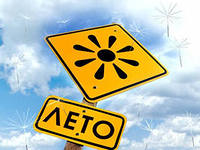 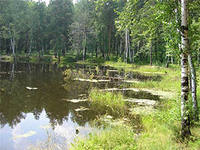 Скажите , что такое лето?Наверно, песня соловья,Что средь листвы зеленой где-тоПоет красиво для меня.А может лето – земляника,Малина, вишня и брусника?А может теплый ветерок?А может бархатный цветок?Скажите, что такое лето?Не нахожу опять ответа!
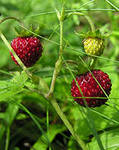 Вспомни, где ты провел лето…
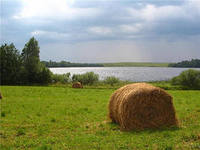 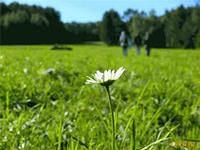 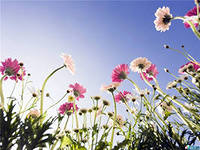 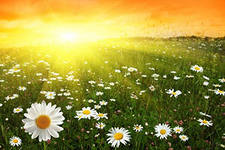 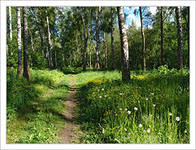 А может ты был на море?
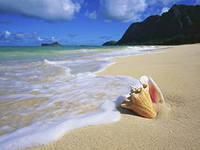 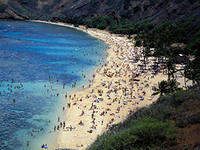 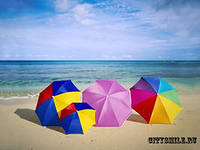 Я рисую лето
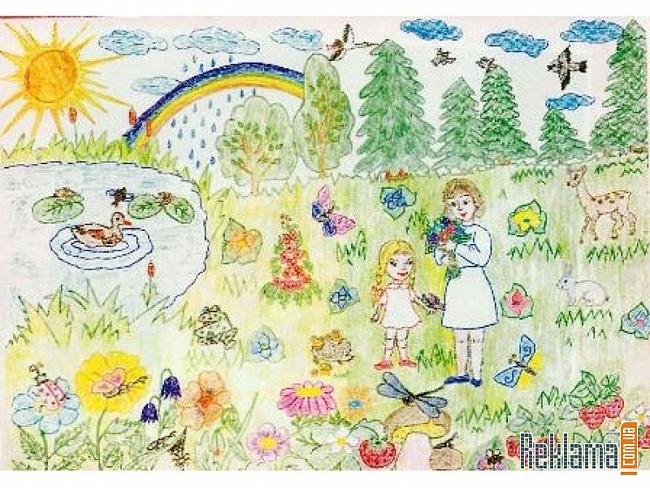 Я рисую лето –А какого цвета?Красной краской –Солнце,На газонах розы,А зеленой – поле,На лугах покосы.Синей краской – небоИ ручей певучий.А какую краскуЯ оставлю туче?Я рисую лето –Очень трудно это…                 П. Прануза
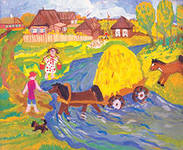 Попробуй и ты стать художником,
Только вместо альбомного листа 
у тебя будет тетрадный, 
вместо красок – 
ручка.
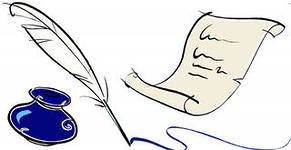 Давай вспомним
Что такое текст?
Текст – это несколько предложений, связанных между собой по смыслу.
Что такое тема?
Тема – это то, о чем говорится в тексте.
Какие бывают тексты?
ОПИСАТЕЛЬНЫЕ
(описываются люди, предметы, события, животные)
ПОВЕСТВОВАТЕЛЬНЫЕ
(рассказывается о том, что произошло)
ТЕКСТЫ-РАССУЖДЕНИЯ 
(рассказывается о причинах явлений и событий)
Сочинения других учеников
В «Звёздочке» Летом, в июле, я отдыхал в лагере «Звёздочка». Этот лагерь находится за рекой Волга. В «Звёздочке» было очень интересно и весело. Мы там купались, играли в футбол и в другие игры, смотрели концерты, а по вечерам ходили на дискотеку. Ездили на экскурсию в Йошкар-Олу, где посетили музей, любовались фонтанами и гуляли в роще. В лагере «Звёздочка» мне очень понравилось, и я хотел бы вернуться туда снова. Сергеев 

Анатолий, ученик 4 класса
Как я провела лето.
             Большую часть каникул я провела в городе, иногда я ездила в деревню или на дачу. Однажды, когда мы возвращались с дачи, я увидела лисёнка. Он бежал в сторону реки, и мы остановились, чтобы разглядеть его. Но он испугался, сделал несколько шагов назад и стал ждать, когда мы уедем. А ещё этим летом мы всей семьёй ездили в аквапарк. Там я плавала в бассейнах и каталась на горках. Около одного бассейна была сцена. Мы смотрели представление и водное поло.
             Мне понравилось отдыхать летом!

Зубова Анна, 4 класс
Мои летние каникулы.

           Эти летние каникулы я провела у бабушки и дедушки в деревне. Мы поехали туда сразу после окончания школы, в начале июня и провела там все лето. На каникулах я не только отдыхала, но и трудилась. Я помогала бабушке и деду носить воду из колонки, поливала огород. Особенно я следила за баклажанами: рыхлила и поливала.
            А еще к нам из Москвы приехали погостить моя тетя и маленькие братишки. Мы бегали, прыгали, ходили с ними и соседскими ребятами на стадион играть в бадминтон. Со мной в деревне произошел очень интересный случай. Когда мы играли с друзьями в догонялки, я бежала по тропинке у пруда и наткнулась на стаю гусей. Что бы защитить своих маленьких гусят, папа-гусак бросился на меня и больно ущипнул за ногу. Сразу стало невесело......
           Мне очень понравилось в деревне. Выдалось теплое и солнечное лето. Единственное, что омрачало всех людей этим летом, это едкий дым, который распространялся по всей республике из-за пожара лесов. Но вот закончилось лето, пришла пора идти в школу. 
            Мы будем скучать по тебе, теплое и веселое лето!!!!!!!!

Решетникова Юлия, 4 класс
Что нужно сделать, чтобы написать сочинение?
Прежде всего определить тему текста.
Определить основную мысль будущего текста.
Определить тип текста.
Обязательно составь план.
Напиши сочинение в черновике.
Перечитай, оцени.
Внеси исправления.
Тебе понравилось твое сочинение?
тогда аккуратно переписывай на двойной   подписанный лист.
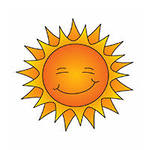 Молодец!
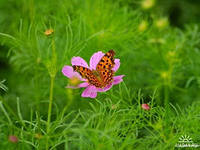